a) Copy the text and change the details:
Bonjour! 

Je m’appelle Tom et j’ai 12 ans.


Mon anniversaire, c’est le 9 novembre.
Hello!

I am called Tom and I am 12 years old.

My birthday is the 9th of November.
b) Make up a quiz
The answer is a month of the year. For example:

This month begins with the letter S and has nine letters – Septembre

The 25th of this month is the day we exchange presents - Décembre
c) Make a poster. Write the months of the year and for each season draw a picture:
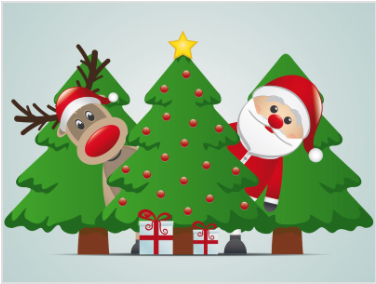 d) Draw the items in your book and label them in French.
e) Write sentences to describe each pencil case.
Dans ma trousse = in my pencil case
il y a = there is
un - one
deux - two
trois - three
quatre - four
cinq - five
six - six
f) Work out which pencil case item it is and write the answer in your book.
g) Which is the off one out and why?
1. The odd one out is une gomme because the other two words say un.
h) Write out the text, using words instead of the pictures.
bag - sac